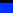 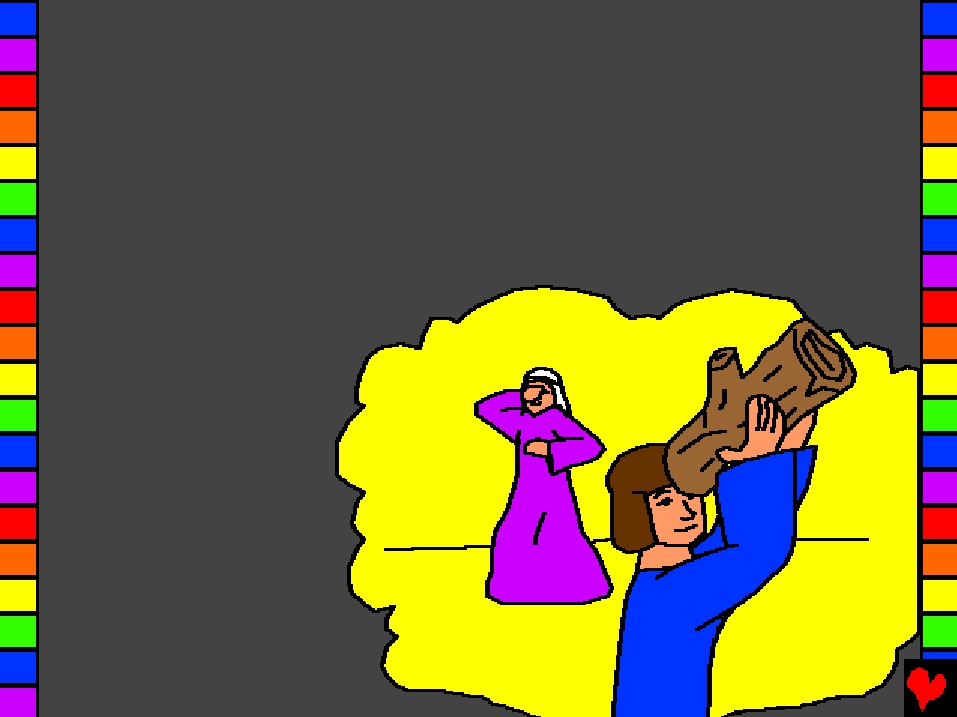 Библија за дјецу
представља
Исус
Велики
учитељ
Са сајта BIBLE FOR CHILDREN превео вјероучитељ Драган Ђурић
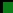 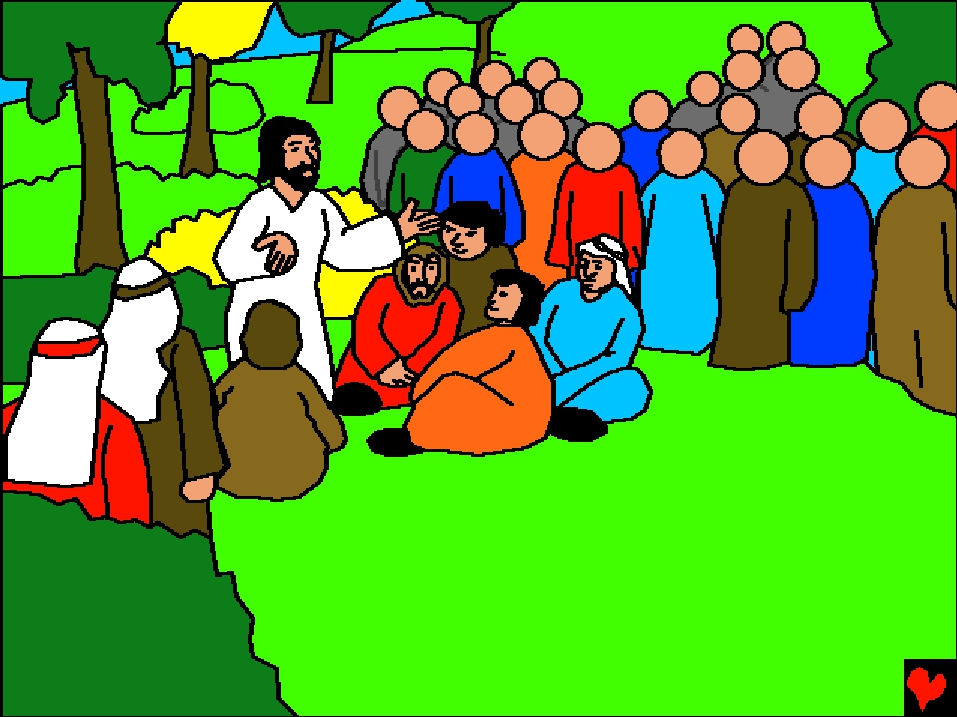 Исус је био
велики учитељ –
	најбољи икада.  Гомила је
слушала Њега.  Исус им је рекао да буду
милостиви, добри и љубазни.  Други
ће их можда мрзити и вријеђати,
али Бог ће се бринути за њих.
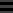 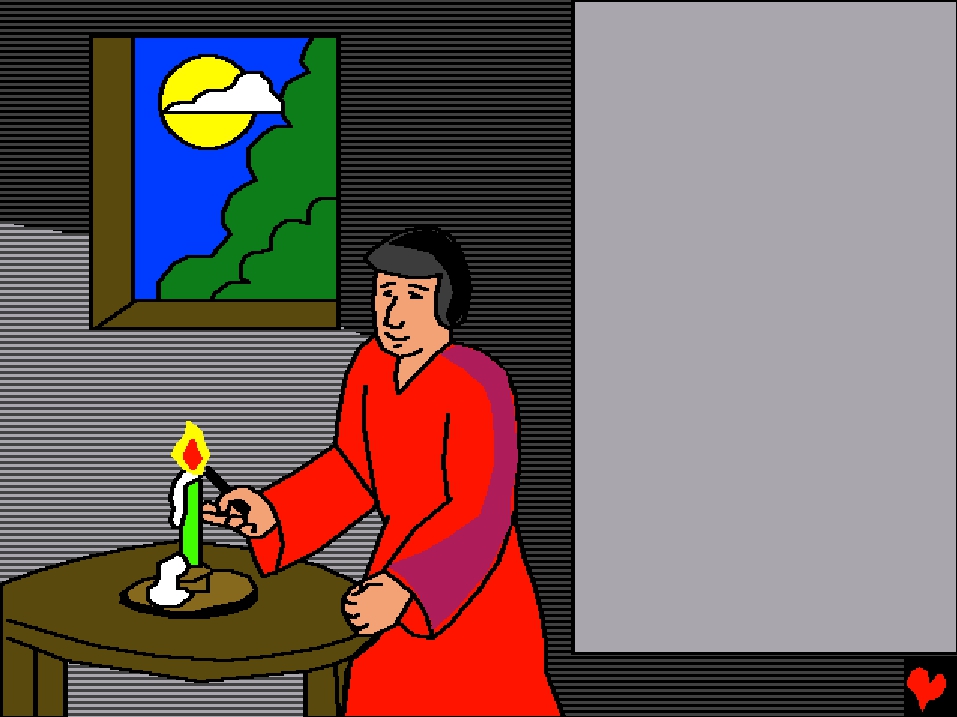 Исус је учио
многе ствари.
Он је рекао се
Божји народ
познаје по
свјетлости као
што свијећа
свијетли у кући.
Какву разлику
направи свијећа
када гори у
мрачној соби!
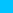 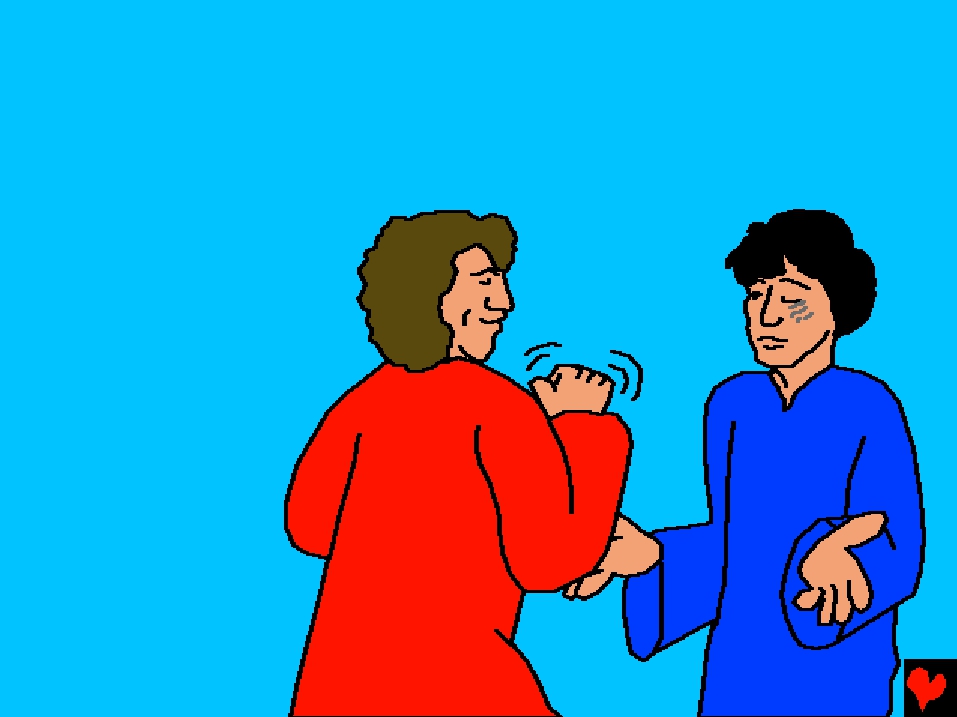 Људи с којима је Христос говорио
вјеровали су у освету: “Око за око,
зуб за зуб”.  Али Исус је учио
о љубазности,
праштању
и љубави,
чак и према
непријатељима.
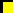 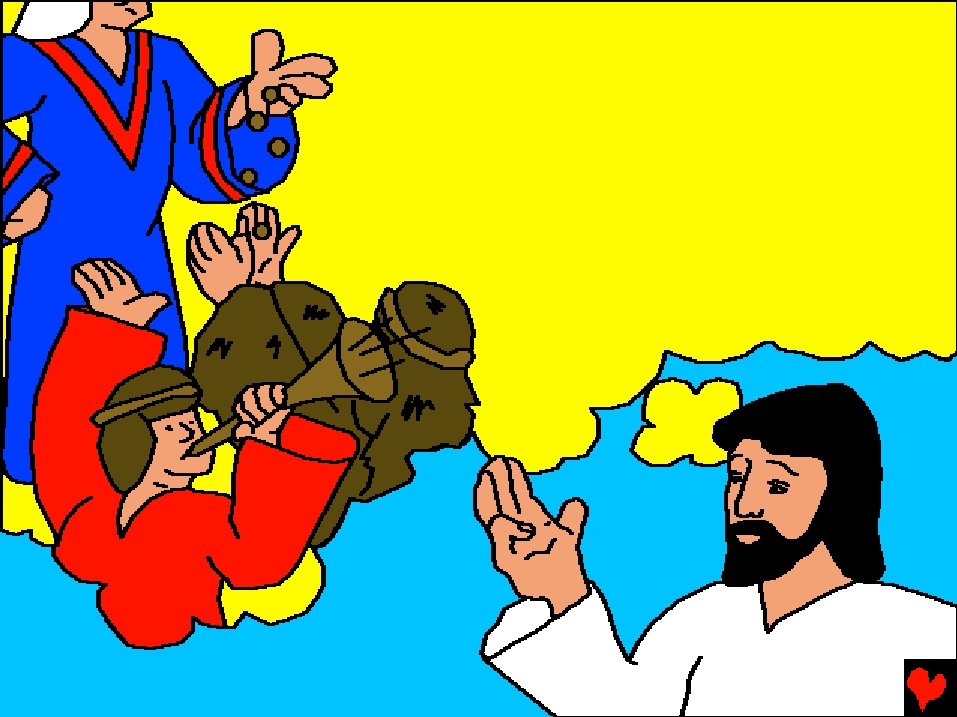 У Исусово вријеме, неки људи су
				се претварали да су веома свети.
	Када су давали новац просјацима,
трубили су о томе на сва звона да их
		сви чују.  „Када дајеш милостињу
чини то у тајности и Бог
ће те наградити
јавно”
рекао
је
Христос.
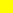 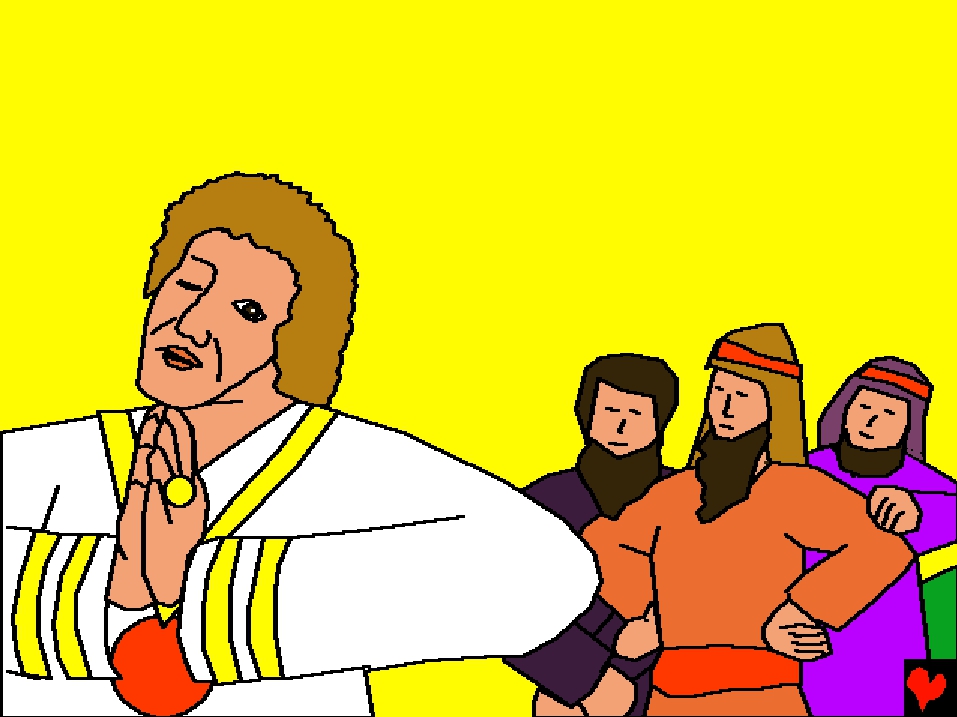 Исус је учио исто о молитви.  Неки људи су се
молили на угловима прометних улица тако да их
	свако може видјети и чути.  Они нису бринули
о Богу.  Њима је било стало шта
	други мисле о њима.  Исус их је
назвао лицемјерима –
претварачима.
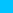 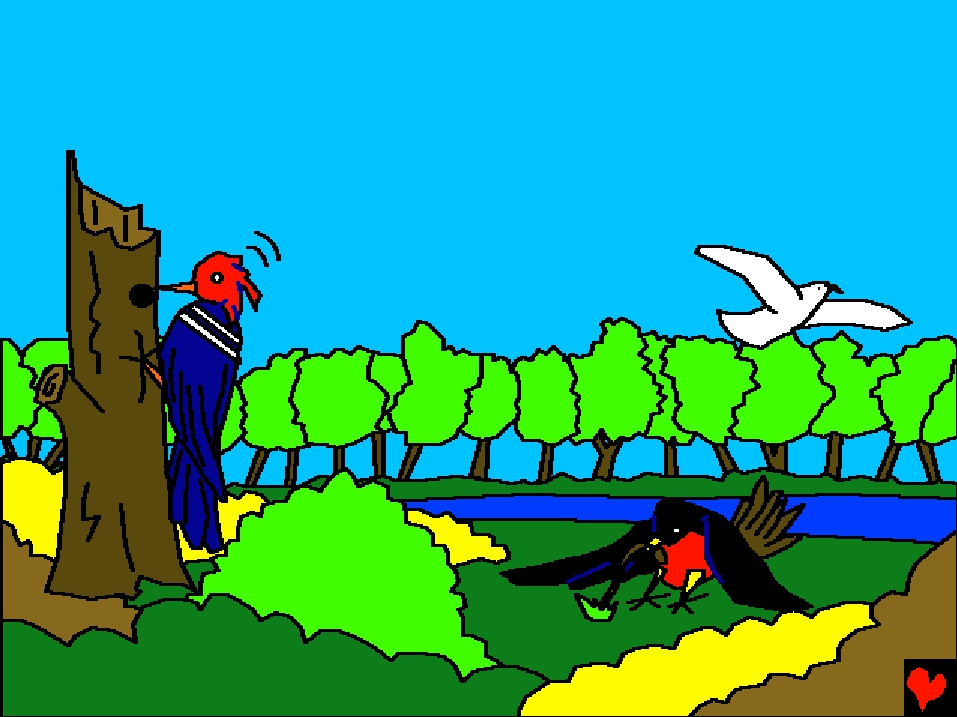 Исус често користи природу да објасни своја
учења.  На примјер, Он је указао на птице.  „Отац
ваш небески храни их,” каже он.  „Не
брините.  Бог ће такође и вас нахранити.”
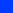 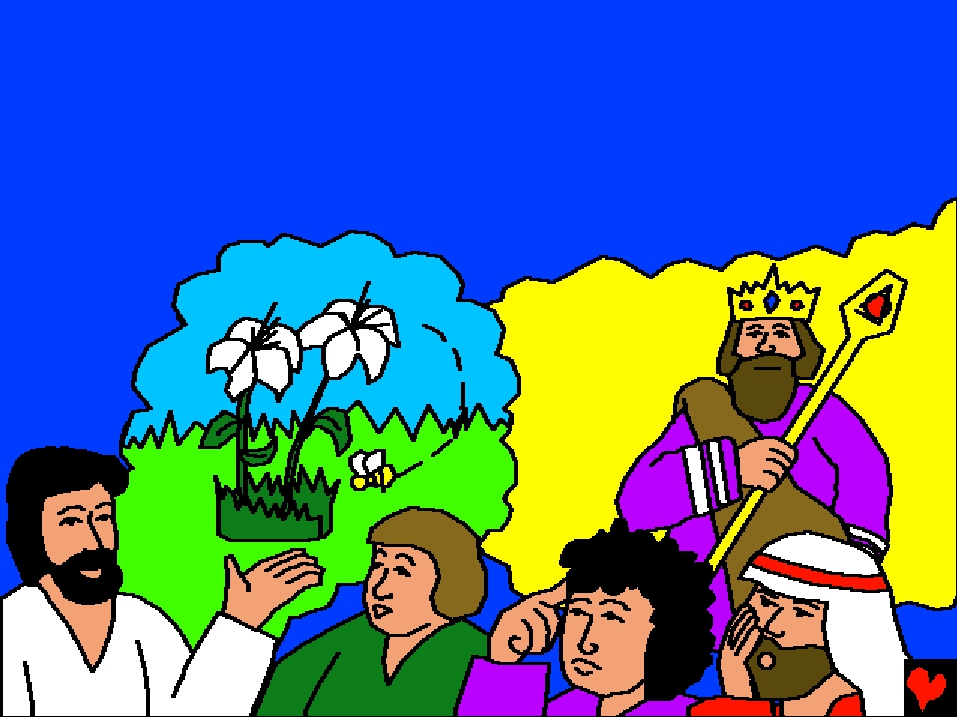 „Чак и богати краљ Соломон у свој својој слави се
не обуче тако добро као љиљани у пољу”, наставио
је Исус.
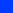 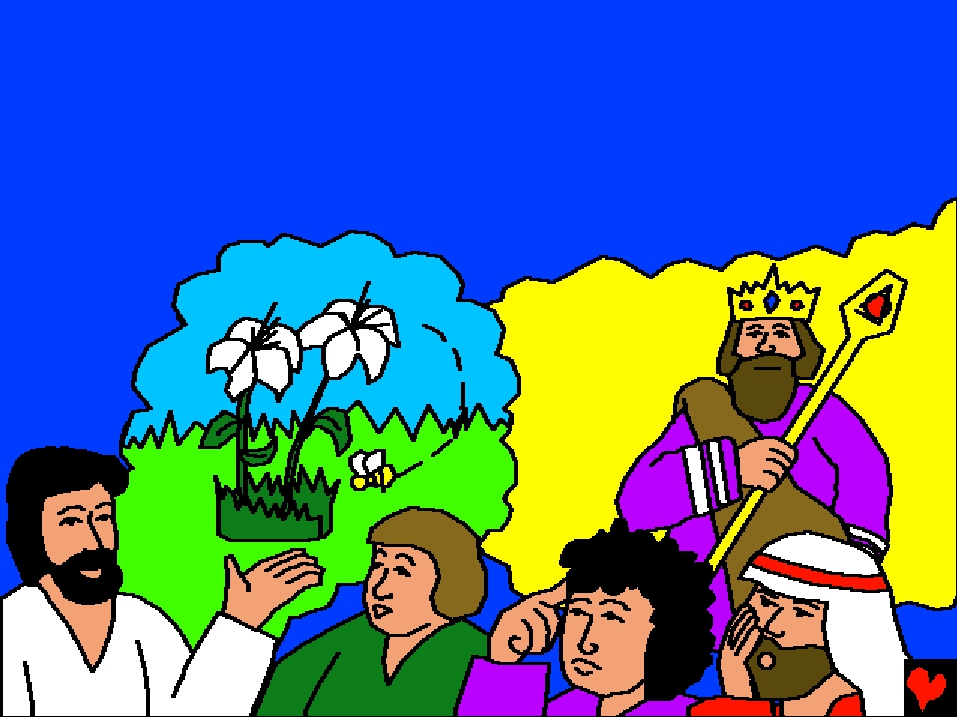 „Ако Бог тако одијева траву у пољу, зар Он неће
такође и вас обући?”  Исус је учио људе да вјерују
Богу, Који обезбјеђује све наше потребе.
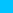 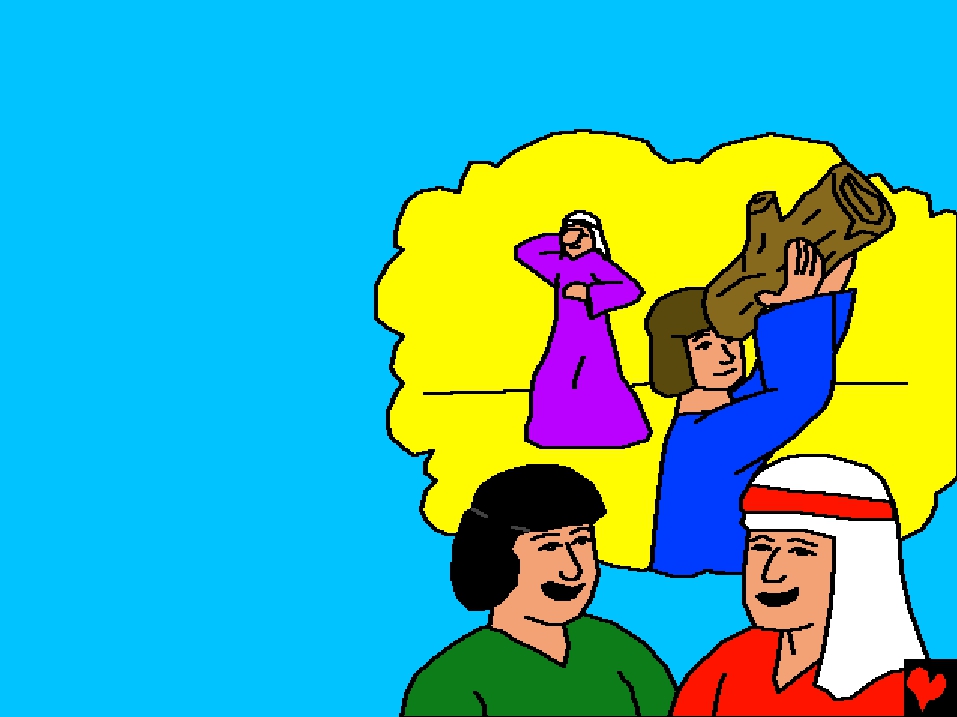 „Ако осуђујете свога
брата, то је исто као
да вадите трун из
његовог ока, а
имате брвно у
свом оку” рекао
је Исус.  Можда
су се људи
подсмијавали.
Али су морали
да размисле о
значењу ових
ријечи.
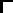 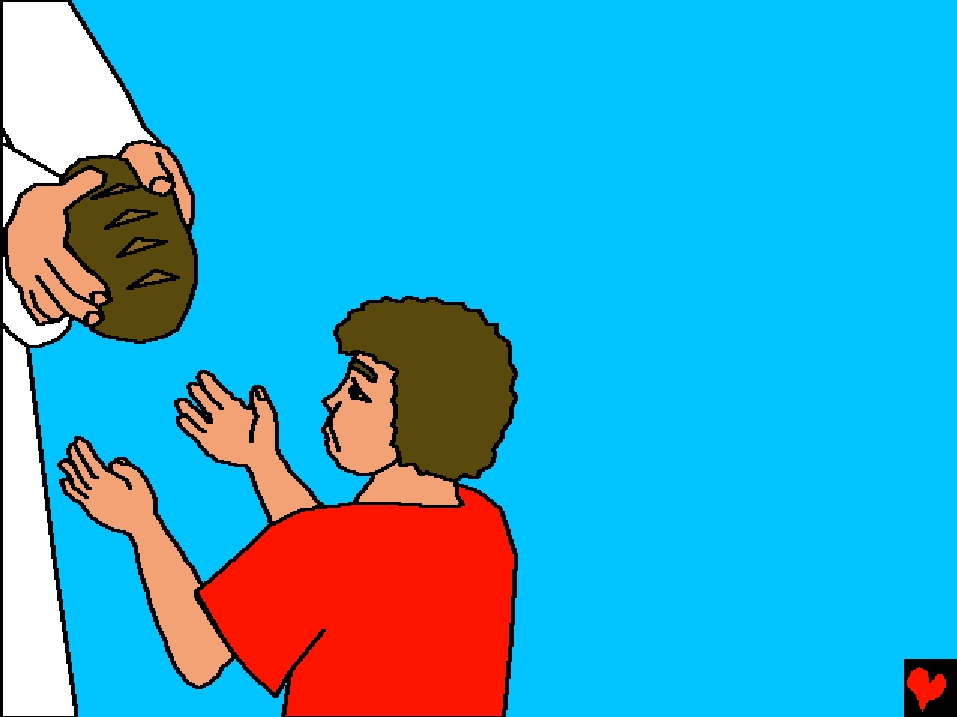 Исус је говорио људима да требају
молити Бога за помоћ.  Да ли
земаљски очеви дају грумен од
камена, када гладна дјеца
траже хљеб?  Не!  Они
дају добре ствари.
Бог такође даје
добре ствари
онима који
траже.
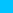 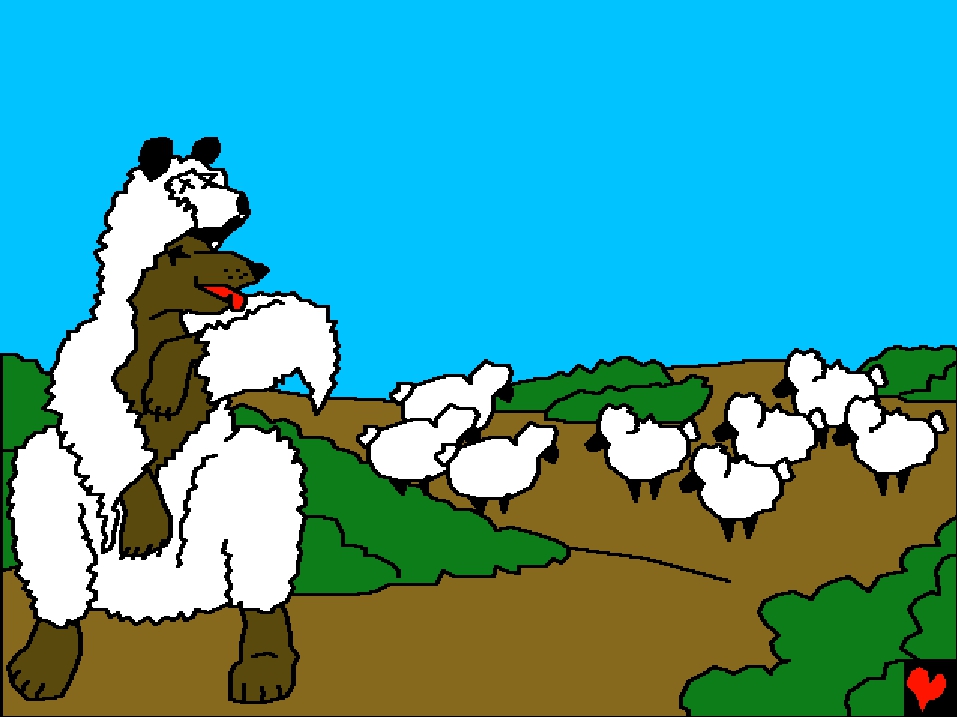 Исус, велики учитељ, упозорио је на
лажне учитеље.  „Они се облаче
		као овце”, рекао је Исус.  „Али
унутра су вуци грабљиви!”  Он је
рекао да ће се лажни учитељи
	препознати по свом животу.
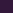 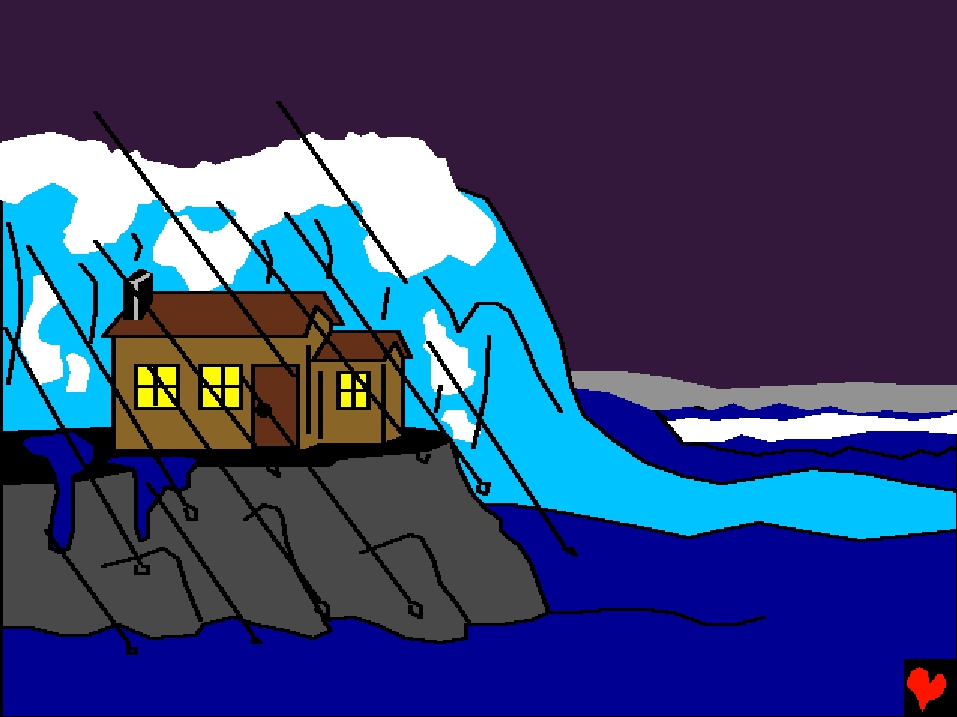 У причи Он је рекао, показао да су људи
	који слушају Ријеч Божију као човјек
који сазида кућу своју
	на камену.  Страшна
олуја се појавила.
Када је прошла, кућа
је стајала чврсто.
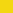 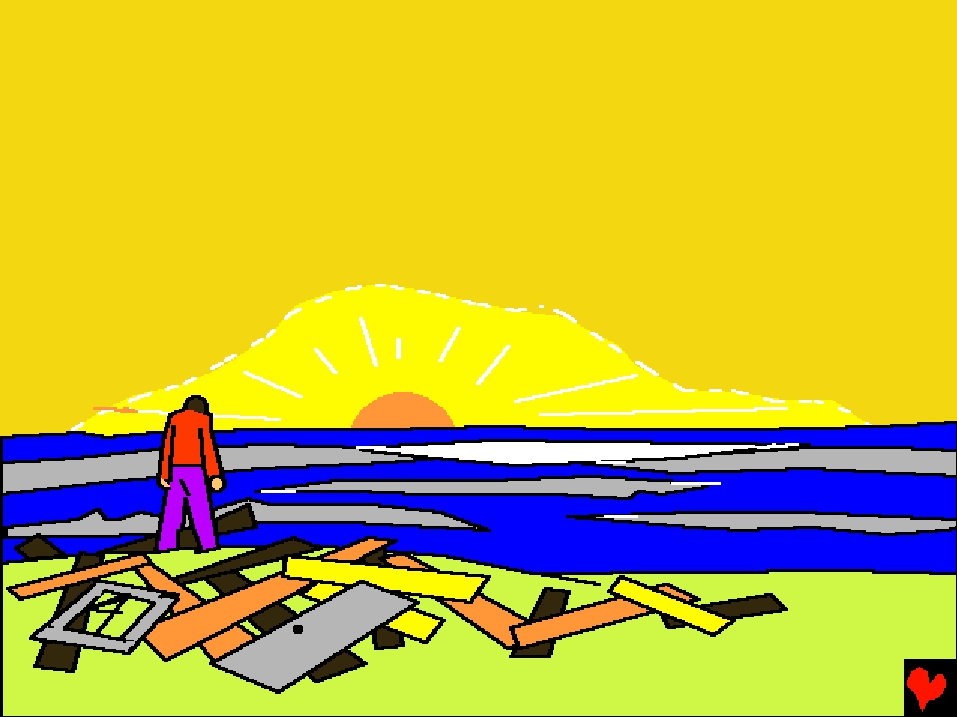 Али, луд човјек сазида кућу своју на пијеску.  Када
олуја жестоко навали на њу, распаде се због слабог
темеља.  Исус је рекао да људи који не поштују
Божије ријечи су попут тог човјека.
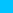 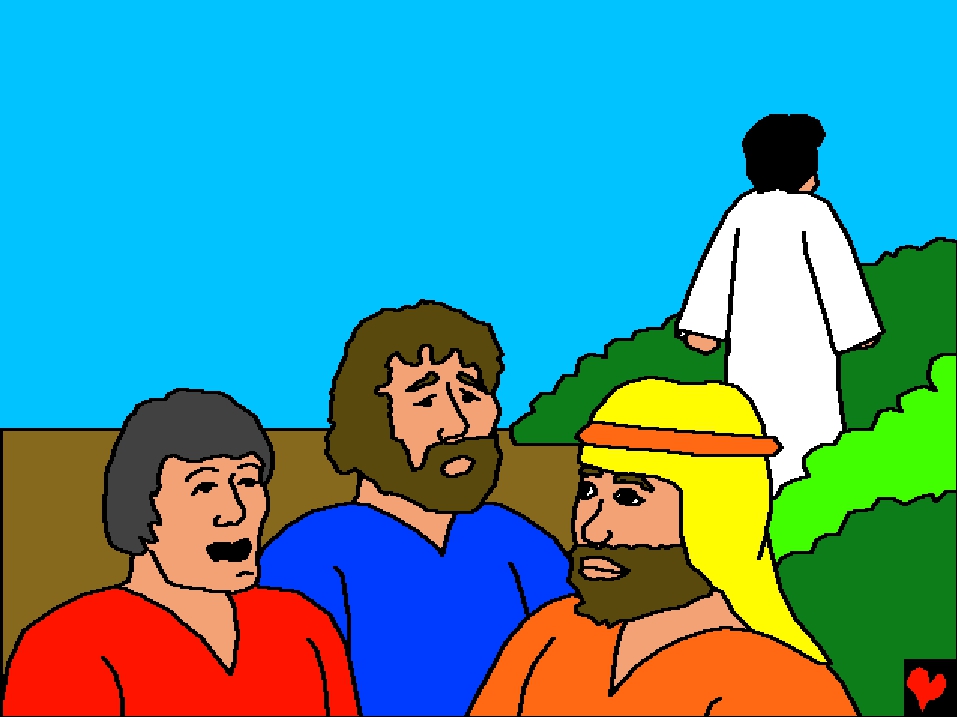 Гомиле су биле задивљене Христовим
ријечима.  Они нису, овакве ријечи,
чули никад до сада.  Сада су сазнали
да није само довољно да слушају
ријеч Божију.  Требају такође
и да је држе
сваки дан.
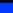 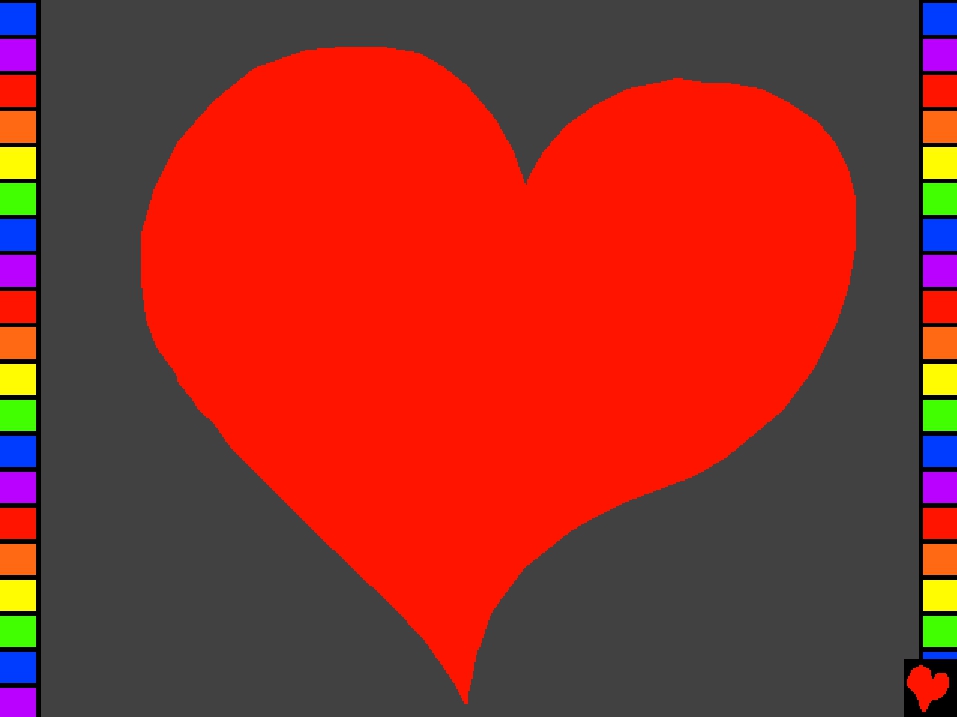 Крај